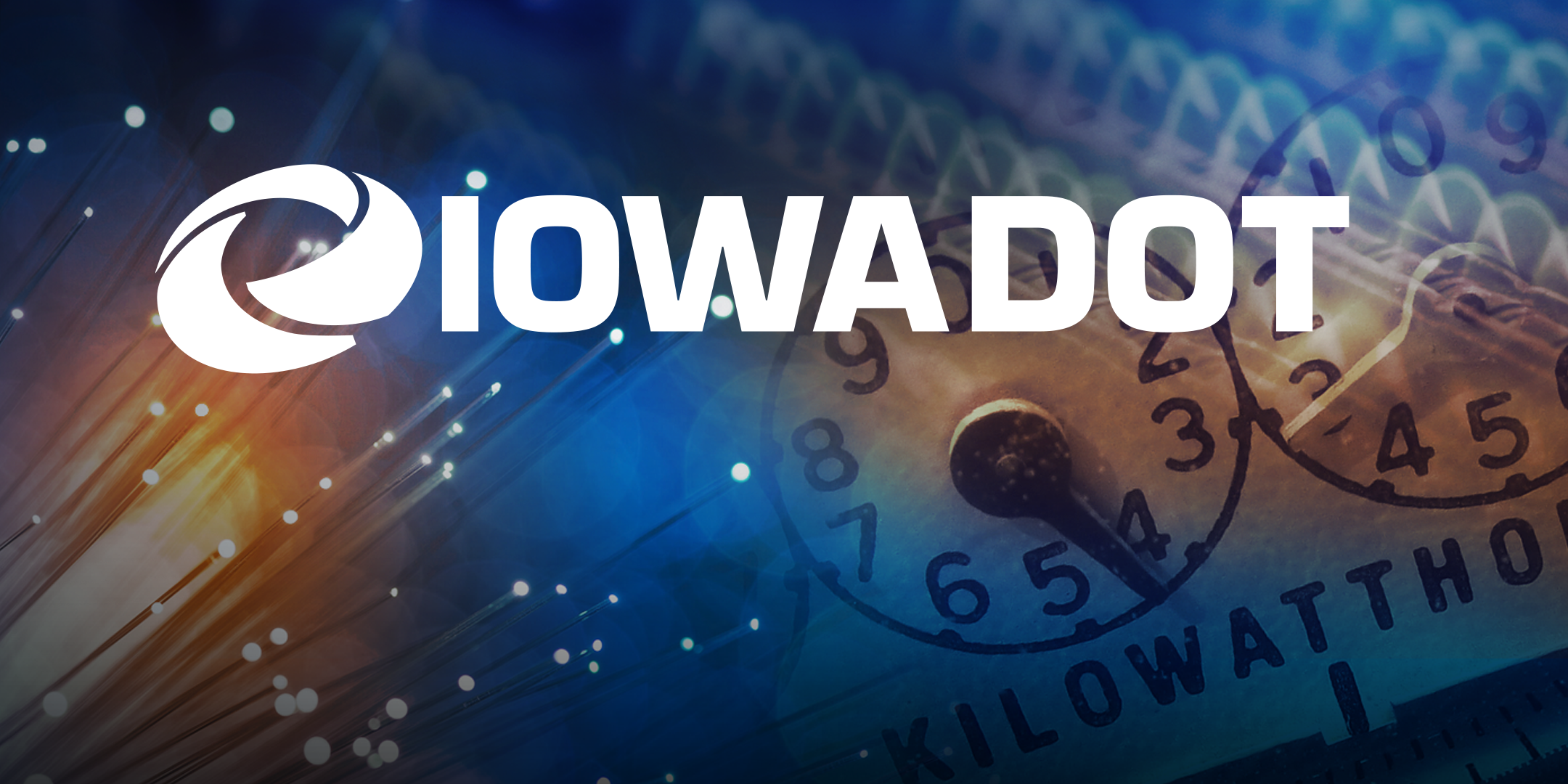 Annual Utility Meeting2023 | Gateway Hotel - Ames, IA
Iowa Department of Transportation
Welcome & introductions
Iowa DOT Utility Program
[Speaker Notes: Good morning and welcome to the Iowa DOT’s 2023 Annual Utility Meeting. We appreciate everyone taking time out of their schedules to join us today. 
This meeting as many of you know usually takes place during late winter or early spring. 
Over the last year we’ve had a lot of staffing changes and related training for new staff going on – which affected the scheduling of this meeting.
My name is Deanne Popp and I’ll be leading today’s event.
Material from today’s meeting will be made available on our FTP site for future access.
Today you’ll be hearing from several different presenters including the DOT districts who will discuss upcoming projects.]
Accommodation & Coordination
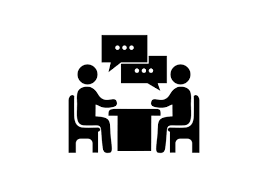 Accommodation
Permitting
Relocations
Agreements
Management of the ROW
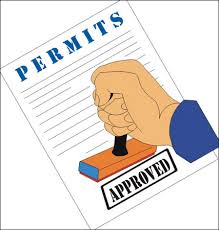 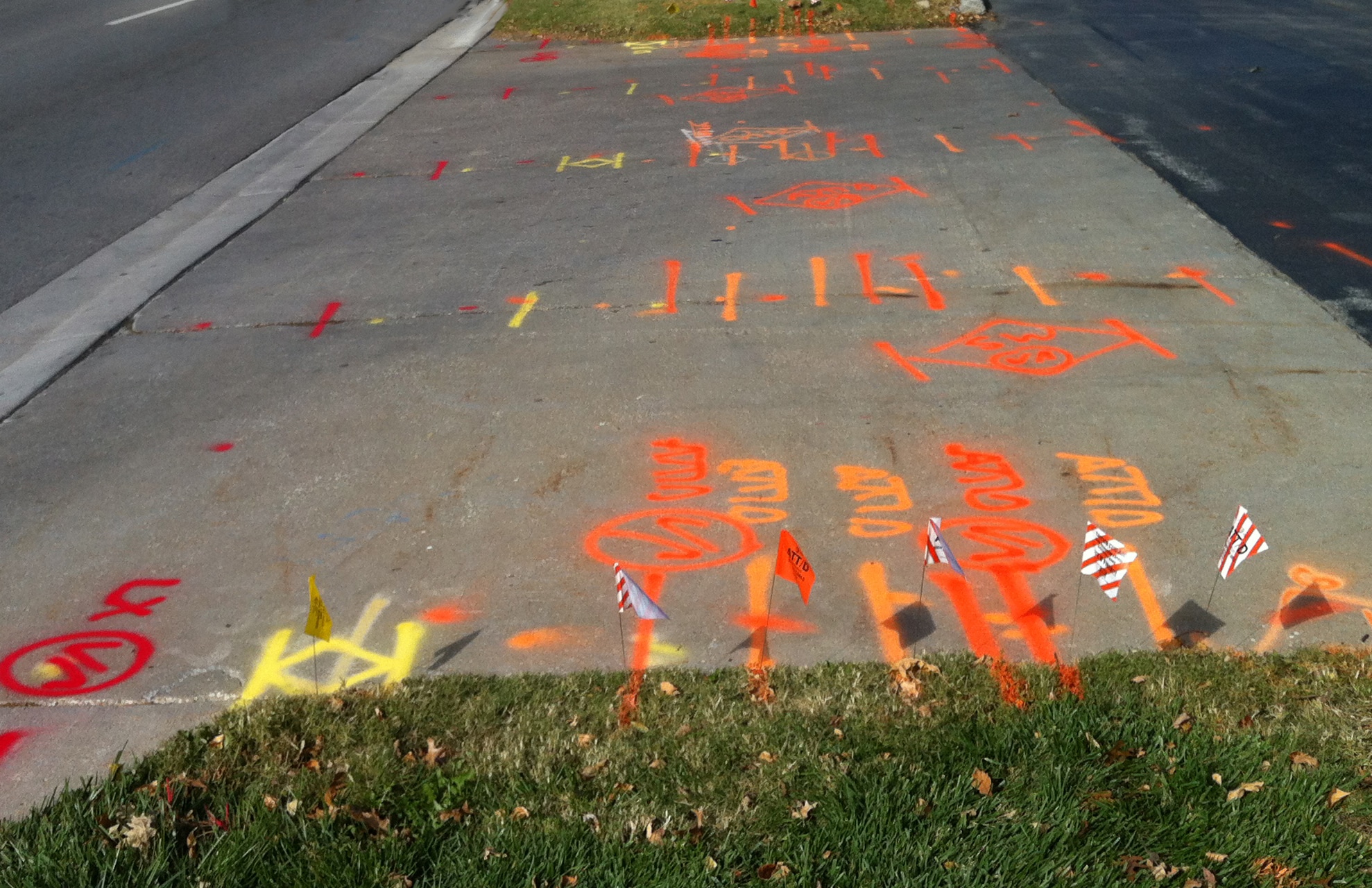 [Speaker Notes: The Utility Program covers all aspects of utility coordination from permitting to project relocations.
We’re part of the DOT’s Transportation Development Division and the Right of Way Bureau.
The work we do plays a major role in managing the assets in the public rights of way.]
Utility program team
[Speaker Notes: Our team is spread out among various locations including
The central office in the Right of Way Bureau in Ames
Six district offices
And 16 field offices throughout the state]
Central Office – Right of Way Bureau
BUREAU DIRECTOR – BRAD HOFER
Bureau Leader
Approval of budget items including utility relocations
UTILITIES SECTION SUPERVISOR – ERIC WRIGHT
Process & Procedure Implementation
Project & Production Champion
Design, Utilities & Appraisal
[Speaker Notes: The Right of Way Bureau is lead by Director, Brad Hofer
Brad is a great supporter of the Utility Program and various initiatives underway
Utility related budget items must be approved by Brad, such as reimbursement agreements and subsurface engineering contracts
Eric Wright is the Utilities Section Supervisor
Leads the section staff in implementation of our processes and procedures 
and reporting on project and production status
He is also the supervisor for the Design and Appraisal sections in the ROW bureau]
Central Office – Right of Way Bureau
REGIONAL UTILITY PROGRAM COORDINATORS
Project scheduling & monitoring
Project plan submittals
Utility Reimbursement Agreements
Invoices, audits & payments
Disclaimers of Interest in Realty
Field assistance when needed
[Speaker Notes: The Central Office in the ROW Bureau monitors project schedules and clearances and sends out all of the project notifications and plan submittals.
They also negotiate utility reimbursement agreements and handle all the related payments and release of easement functions.
This work is all performed by three Regional Utility Program Coordinators.]
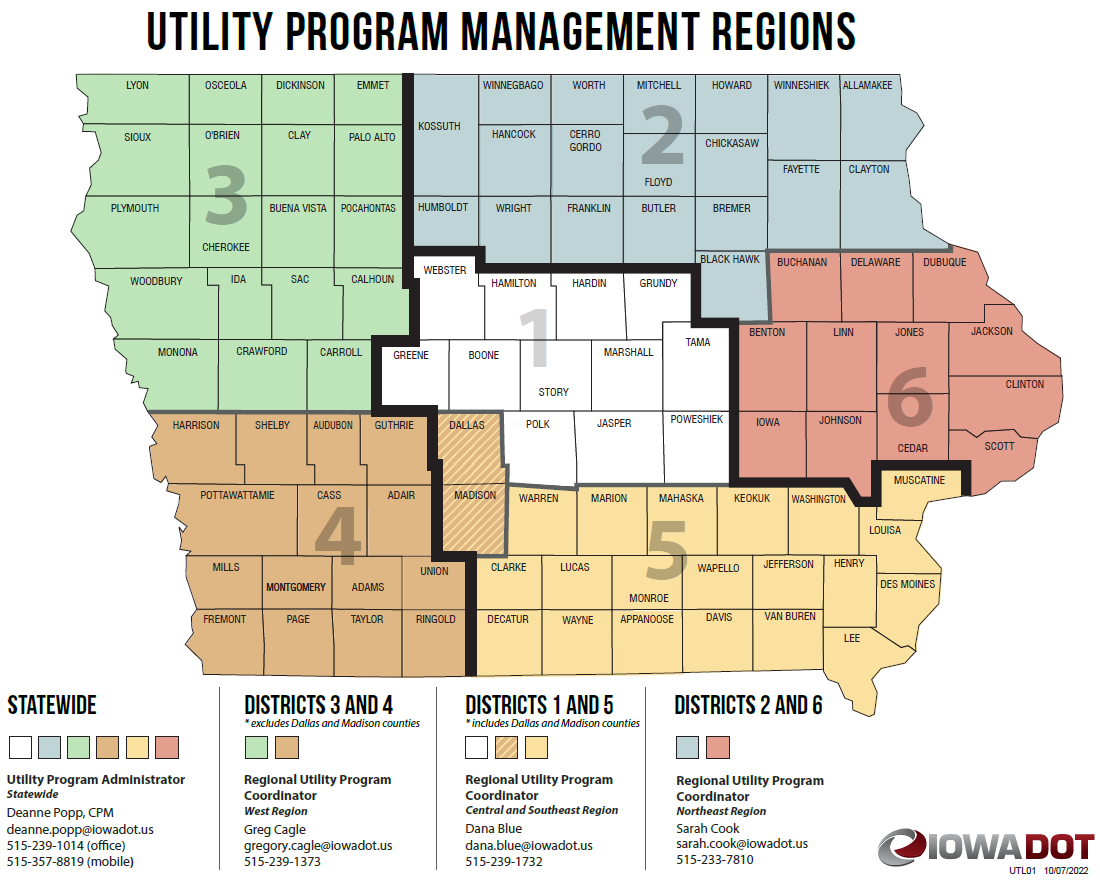 [Speaker Notes: The 3 coordinators each have an assigned region. 
Dana Blue is the Regional Coordinator for Districts 1 and 5 – the central and southeast regions
Greg Cagle is the coordinator for Districts 3 and 4 – the west region
Sarah Cook is the coordinator for Districts 2 and 6 – the northeast region
I am the statewide administrator of the Utility Program
administering policy 
And providing guidance to all team members statewide
Leading initiatives and process improvements
And, acting as a liaison to our stakeholders]
Central Office – Right of Way Bureau
PROGRAM ADMINISTRATOR – DEANNE POPP
Program Leader - Policy Administrator
Initiatives
Stakeholder Liaison
TRANSPORTATION PLANNER – JON REES
Right of Way Information Management
Parcel Mapping
GIS
[Speaker Notes: We also have a Transportation Planner in the ROW Bureau, Jon Rees, who is working on the development of a GIS based ROW management system that includes right of way parcel information and utility mapping layers.]
District Utility Coordinators
District 1 – Sean Passick
District 2 – Daryl Erickson
District 3 – Kelly Mulvihill
District 4 – Nate Epperson
District 5 – Bonnie Clancy
District 6 – Steve Flockhart
Project Coordination
Utility Work Plan Review
Utility Accommodation Permit Review
Utility Reimbursement Agreement Review
[Speaker Notes: There are 6 District Utility Coordinators across the state 
The DUCs (as we refer the them) handle
Project coordination
Utility work plan reviews
Coordination and collaboration meetings]
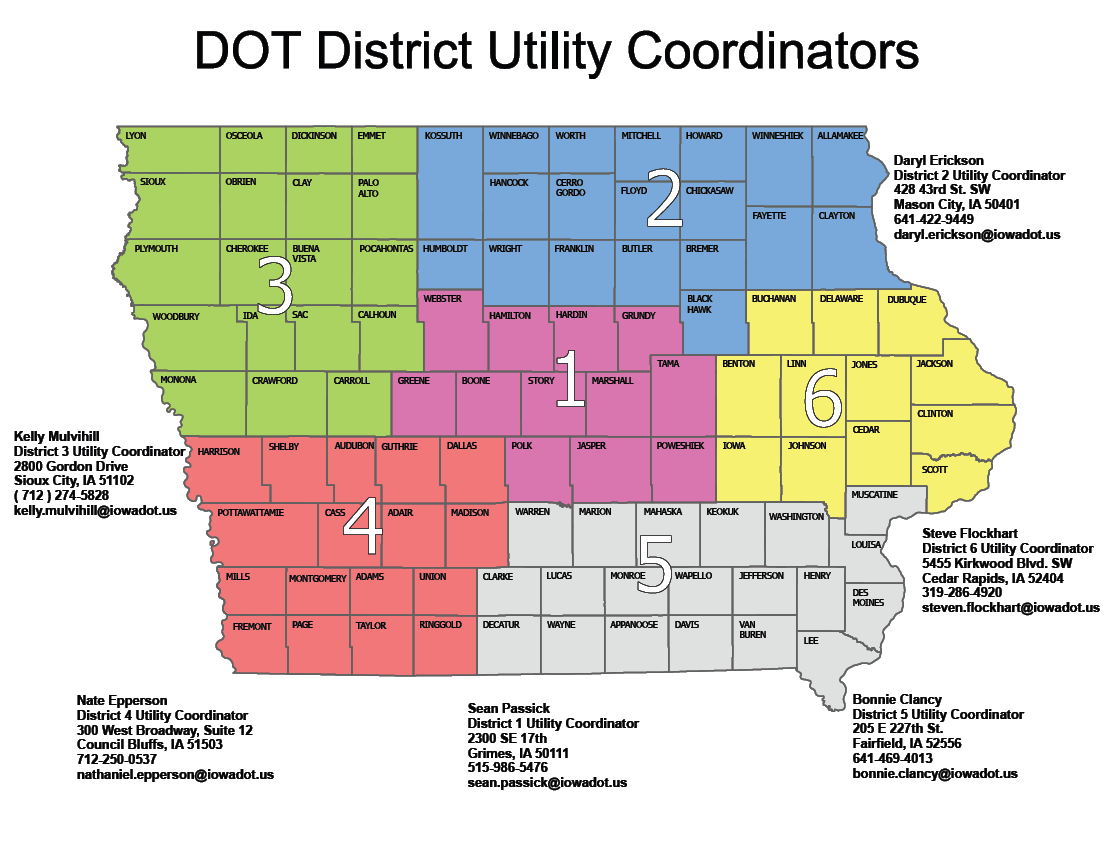 [Speaker Notes: It map shows the 6 different District areas covered by each DUC]
Engineering Operations Technicians
Utility Accommodation Permit Review
Project Coordination Assistance
Utility Work Plan Review
Other permits
[Speaker Notes: There are 16 additional field staff across the state that handle permitting. 
These are the Engineering Operations Technicians or EOTs
They receive and process various types of permits including
Utility Accommodation
Work on ROW and
Access (or entrance) permits
They frequently get involved in project coordination and relocation work plan reviews.]
Utility Accommodation and Coordination
Communication is KEY
Information Sharing
Annual Utility Meetings
Program Updates
Policy & Procedures
5-year program
Operational Planning Mtgs
Utility Coordination Mtgs
[Speaker Notes: Good communication is vital to the success of any business and highway planning and construction is no different..
That success depends on sharing… 
The right information - at the right time – with the right people
Meetings are one of the ways we share information
Annual Utility Meeting – late winter 
Share program and policy information
Permitting and Reimbursement agreements
Each district also shares information about current and upcoming projects including the 5-year Program
Operational Planning Meetings – held early in the project development to look for ways to collaborate and plan together
Utility Coordination Meetings – held throughout project development and cover relocation schedules and work that needs to be coordinated]
Project development & Utility coordination as a partnership
Research Project
Reviewing practices
Opportunities to improve
Project milestones
Roles & responsibilities
Guidance
Risk management
Conflict analysis & resolution
Begin reviewing earlier during design
Develop alternatives
Look at constructability & costs
Sub-surface investigations
Determine resolutions together
Iowa Administrative Code 761-115 (306A)
Utility Accommodation Permits
Section 115.25 – Point25
[Speaker Notes: The work we do within the Utility Program is done under Iowa Code Section 306A 
More specifically under Iowa Administrative Code – 761 Chapter 115
Many of you know this rule as our Policy for Accommodating and Adjustment of Utilities on the Primary Road System
Section 115.25 covers the adjustment and coordination on highway projects – we reference this as simply Point25 – so you’ll hear that referenced frequently
P25 Applies to all DOT projects – except
Those developed on an accelerated schedules
And those with no anticipated utility involvement]
Point25 OverviewIAC  761-115.25  =  Point 25
State highway projects
Requirements that must be met
Non-responsive utility can be held liable delay costs
Utility and contractor settle directly
State is provider of evidence
State cannot take on liability of either party
[Speaker Notes: Point25 is specifically for state highway improvement projects
It sets forth the timing of notifications and plan submittals that DOT provides to utility companies
As well as the required responses from utility companies
If all the notifications and submittals are met,
Non-responsive utility owners can be held liable for project delay damages
Any claims will be settled directly between the DOT contractor and the utility owner
In those instances, the State will only be a provider of evidence
DOT CANNOT take on liability of either party]
Milestones
Design events (D)
D00 – Concept
D02 – Field Exam
D05 – Design
ROW events (R)
R01 – Right of Way Layout
R03 – Right of Way Acquisition
R04 – Right of Way Relocation
Utility events (U)
[Speaker Notes: DOT projects are tracked in our project scheduling system by milestones.
Each discipline such as Design, ROW, Utilities have their own letter designation which you may have heard before.
Here are a few examples…]
Utility coordination | “U” events
Utility milestone events
U00	Investigation 	(0-10% design completion)
U01	Major impacts 	(10% design completion)
U02	Notification 	(30% design completion)
U03	1st plan submittal	(60% design completion)
U04	2nd plan submittal 	(90% design completion) (P25 projects only)
U05	Reimbursement agt.	(60-90% design completion)
U06	Notice to proceed 	(following all approvals)
U07	Utility bid attachment	(relocation status in contract letting docs)
U10	Utility clearance	(relocation status [clear/not clear/conditional])
[Speaker Notes: Utility coordination for DOT projects is broken down into project development milestones.
We refer to these milestones as “U” events
The events are tracked in our internal project scheduling system.]
U00 Event | investigation
Investigate – look for utility facilities within the project area
Identify – utility facility ownership in the project area
Iowa One Call (Design Request)
Field reviews
Permit records
Utility maps
GIS – shared utility location data
Best practices under research
Better decisions during design
[Speaker Notes: The U0 event – is the investigation step for utility facilities within the project area
We seek to identify utility facility ownership in the project area
We gather information from various sources, such as:
Iowa One Call (design request) 
Field examinations (concept review)
Utility maps
Existing permit records]
U01 Event | major impacts
Concept development (D00)
Look for the potential for impacts to large capacity facilities
Request more precise location information from utility owner
Provide the information to designers to lessen impacts
Avoid 
Minimize 
Accommodate
Better decisions during design
[Speaker Notes: During the U0 investigation we look for the potential for impacts to major or large capacity facilities
If we see something that we need to look into a little further, we’ll contact that company
For more precise location and capacity information
We might also ask for a high-level estimate for relocation or adjustments should they become necessary
These help us to make better design and development decisions.
The information we receive is provided to the project designer with the intent to design around or at the very least minimize the impact to that facility.
The goal for the event is to be early enough in the project development process to allow for modifications to the design.]
U02 Event |notification
Completed Field Exam Plans – (D02)
Request verification of facility locations (90 days to reply)
Public ROW or private easement?
If facilities ARE on private easement and relocation is necessary…
Will company purchase their own replacement easement?
Will company request DOT to purchase their replacement easement?
[Speaker Notes: The U2 Event is next. We send out Project Notifications to all the know companies
This occurs after the Design field exam has been completed – we provide the field exam plans for your review
These plans include a general project layout (approximately 30% design) 
At this point the new ROW lines have not been determined
With the U2 we submit 
We request verification of existing facility locations from utility companies (90 days to reply)
We also request that you let us know at this time if your facilities are on the public ROW or in private easement in the vicinity of the project.
If the facilities ARE on private easement – would your company purchase their own replacement easement? 
Or, would they request the DOT to purchase replacement easement for them if it’s needed?
Again, our goal is to be early enough in the design development to allow for modifications
And for our ROW Design staff to include any utility easement needs in the ROW design.]
U03 Event | 1st plan submittal
Completed road design (D05) 
Proposed new ROW layout (R01)
All MUST reply whether impacted or not (90 days to reply)
All impacted companies must provide a relocation plan (same 90 days)
[Speaker Notes: Next is the U3 event – this is the 1st plan submittal
This submittal includes the current design plans with the new proposed ROW layout (approximately 60% design)
It is sent to all known utility companies with facilities in the project area.
Each company has 90 days to reply to let us know if their facilities will be impacted or not.
Every company must reply even if they don’t think they’ll be impacted
If you do expect to be impacted by the road project, you MUST provide us with a relocation work plan within the same 90-day time period.]
U04 Event | 2nd plan submittal
Point25 projects only (shorter schedules don’t include)
Following public hearing or information meeting
Changes incorporated into proposed ROW layout
All MUST reply whether impacted or not (60 days to reply)
All impacted utilities must provide a FINAL relocation plan (same 60 days)
[Speaker Notes: The U4 submittal is only provided on Point25 projects
The 2nd plan submittal or U4 is done following the Public Hearing or Public Information Meeting
Any changes requested as a result of the public’s input are incorporated into the final ROW layout (approximately 90% design)
Again, this submittal is sent to all known utility companies with facilities in the project area.
Each company has 60 days to review the information and reply as to whether or not their facilities will be impacted.
Again, everyone must reply regardless if they’re impacted or not
If they are going to be impacted by the road project they MUST provide us with a FINAL relocation plan within the same 60-day time period.]
U05 Event | agreement
Reimbursement Agreement
Who pays? 
Relocation necessary to accommodate construction
Existing facility
Private Easement
Public Right of Way
Prerequisites
Easement documentation
Relocation work plan
Estimate of relocation costs
[Speaker Notes: Some utility relocations or adjustments may be eligible for reimbursement
If it’s determined that a reimbursement agreement is needed, then we track that as a U5 event
So, how do we establish who pays? – State or the utility company?
First off, the relocation must be necessitated by the highway project
Then it depends on the location of the existing facility
If it’s on private easement – it would be eligible for reimbursement
If it’s on the public right of way by permit – then the company must relocate at their own expense
There are a few things we need to begin the agreement process – we need
The company’s existing easements
Their approved relocation plan (shown on the H sheets)
And a detailed estimate of relocation costs
We’ll discuss this further a few slides later]
U06 Event | notice to proceed
Final utility relocation work plan must be approved
New right of way must be acquired (if applicable)
Reimbursement agreement must be executed (if applicable)
Permits must be issued (if applicable)
Coordination with DOT contractor or other utility companies?
[Speaker Notes: The Notice to Proceed is the next step – that’s the U6 event
There are several things that must fall into place before the notice can be given.
The company’s relocation plan must be approved
Any necessary new ROW in the vicinity of the relocation must be acquired
The reimbursement agreement must be executed (if there is one)
And the utility permits must be issued (if there are any)
In addition, if there is any coordination required with the DOT’s contractor or other utility companies, then the notice may be conditional to the other party’s schedule]
U07 Event | bid attachment (UBA)
ALL Point 25 Projects (Recommended for Non-Point 25 projects)
Included in bid documents
Written details regarding conflict locations and resolutions
Anticipated start and completion dates for relocations
Utility company contact information
For bidding contractors’ use – to make them aware of the status of utility relocations and timeline
[Speaker Notes: The U7 is the Utility Bid Attachment (or UBA)
This is a document the DUC provides to our Contracts Bureau to be included in the final bidding documents
It is required on ALL Point25 projects (and is sometimes included on Non-Point25 projects)
It is a formal report of the status of utility relocations at the time of plan-turn-in
It includes written details about any remaining conflict locations and their intended resolution
It also states anticipated start and completion dates for utility relocations that still needs to be done
The UBA is intended for the bidding contractor’s use – to make them aware of the status of utility relocations – and allows them to bid accordingly.]
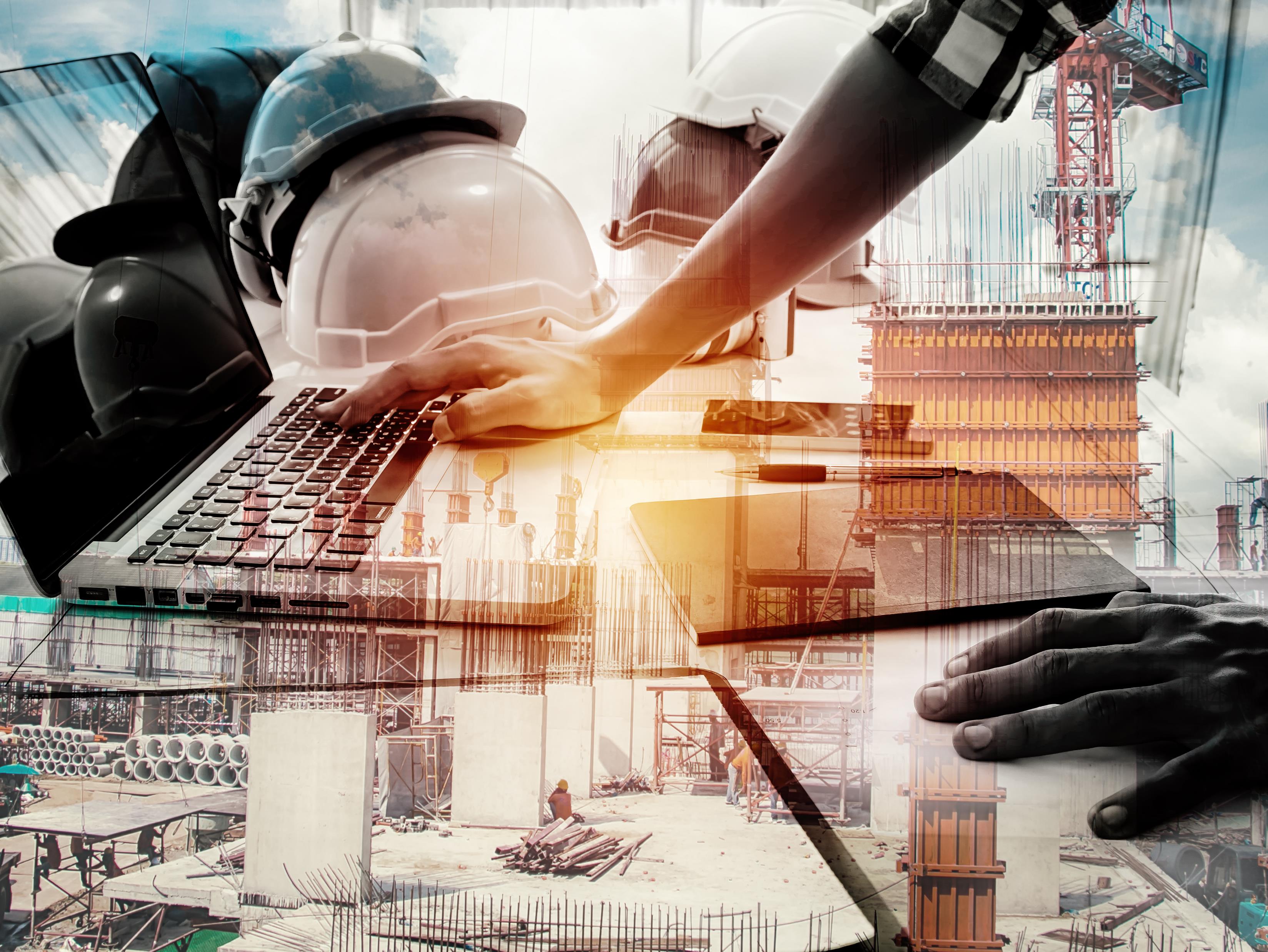 Reimbursement Agreements
Existing facility
Private Easement
Public Right of Way
Eligibility
State’s authority to reimburse
Evidence of easements
[Speaker Notes: As I mentioned before, some utility relocations or adjustments may be eligible for reimbursement.
To get started on the agreement we need to establish eligibility and determine how much is reimbursable.
To do this we need to review the company’s easements]
Easement Documentation
[Speaker Notes: It might seem obvious, but the easements should be for the area where the relocation is to be done
When providing easements, it helps us if you reference the corresponding DOT parcel numbers from our plans 
We need to correlate the area to make sure it’s for the correct area
This helps us to establish the state’s authority to reimburse and enter into the agreement.]
Proposed Relocation Work Plan – EXHIBIT A
[Speaker Notes: Relocation Work Plan 
overlay on the DOT plan sheets & cross sections
D sheets (plan & profile)
H sheets (ROW & parcels)
Existing facilities
Proposed location
Removal 
Abandon]
Scope of Work
Clear description of the work required
Size(s) of facility
Length of relocation
On public ROW (at company expense)
On private easement (eligible for reimbursement)
Tabulation of conflict points
Crossings, Poles, Vaults, Ducts
Work to be done by Force Account or Competitively Bid?
[Speaker Notes: We need a clear description of the work to be accomplished
Including the size or sizes of the facilities
The location and length of the relocation
How much is within the public ROW (this would be at company expense)
How much is on private easement (this is the portion that would be eligible for reimbursement)
A tabulation of conflict points, crossings, poles, etc.
We also need to know who will be performing the physical relocation work?
Will it be done by company forces
Or, will you be soliciting bids for the work?]
Detailed Estimate of Relocation Costs – EXHIBIT B
[Speaker Notes: A detailed and itemized estimate of the relocation costs is also needed
The detail is necessary to determine if your company can segregate the costs for the project;
To be able to show costs that are allowed vs costs that are not allowed;
Whether you are using a cost accounting system or a work order system; and
If your company can accumulate costs toward a specific project 
This will become the EXHIBIT B of the agreement]
Direct Costs
[Speaker Notes: The detail we are looking for in the estimate should show direct costs - that benefit one project and one project only.
It should include a breakdown of
Materials & equipment
Labor & wages, and
Engineering
Again, these must be directly related to this specific project]
OVERHEAD & INDirect Costs
[Speaker Notes: Some overhead and indirect costs may be allowed – these are costs incurred to run a business – in order to include them they must be actual costs that your company incurs such as:
Administration
Accounting fees
Legal fees
Insurance]
OVERHEAD & INDirect Costs
[Speaker Notes: Ineligible costs would be things like
Advertising & sales promotion
Interest on borrowings
Contributions & donations
Fines & penalties
First-class travel & entertainment]
Betterments & credits
NOT reimbursable – show as a credit
Work NOT attributable to the highway project
Work done at the election of the utility
Increased capacity
Service improvements
Salvage value of materials removed
Recovered for reuse by the utility
[Speaker Notes: Only relocation work necessitated by the requirements of the highway construction are reimbursable
If you cannot attribute the work to the highway project, then it would not be reimbursable
The same goes for work done at the election of the utility, such as
Increased capacity
Service improvements
There are also items that should be shown as a credit on the estimate
Salvage value of materials removed
Items recovered from temporary use
And items accepted for reuse by the utility company
All of these are NOT reimbursable and MUST be shown as a credit in the estimate
In some instances, a non-equivalent replacement might be necessary for the relocation. This may appear on the surface as a betterment, but other issues may support the need for the alternate choice.]
Agreement Document
Pre-Audit - $50K  
Draft review
Send for signature
Internal Staff Action
Fully executed agreement
[Speaker Notes: We review all the information provided for compliance with the project and state and federal regulations.
When the estimated work is $50,000 or greater, we’re required to have an internal pre-audit conducted
This is done by our DOT Auditors in our Finance Bureau
After the pre-audit is complete and we’ve fully reviewed the draft agreement internally we send it out to the company for review & signature
Following the company’s execution, we complete the internal DOT approvals (this is our Staff Action process)
It’s the departmental approval to enter into an agreement with an external party
Then the DOT may then sign agreement
And the fully executed agreement is returned to the company]
Change orders - 125% of estimate
Prior approval needed 
Request in writing to Central Office
Updated itemized cost estimate
Explanation of increased costs
Only reimburse additional cost if approved by DOT in writing
[Speaker Notes: We all know that in reality things don’t always turn out the way they appear on paper
Significant changes to the scope of work must be requested in writing for approval from the DOT
An addendum to the agreement may be needed 
If the costs will exceed 125% of the estimate ~ unless the increase is $10K or under
You should provide us with an updated cost estimate
Along with an explanation of increased costs
We can only reimburse for the additional costs if they were approved by DOT in writing]
Invoices & payments
[Speaker Notes: As far as invoicing and payments – 
Expenses must be incurred prior to the date of the invoice
Progress payments are allowed as the work is being done
Invoices need to show the % complete
Whether it’s a progress billing or a final invoice
Other things to note on the invoice are
The agreement number and the DOT project number
Any company project or activity numbers
The beginning and ending date of work for the period being billed
And support for the costs incurred - itemized statement – copies of receipts, time cards – that sort of thing
The total claimed to date should also be included.
We will retain 10% of the invoiced amount until the project is complete
When making payments we can only pay up to 90% of agreement amount
Any costs that exceed that will be included in the final audit which will determine if the additional costs were justified.]
Final payment
[Speaker Notes: Regarding the final payment - a few things are needed prior to the release of the retainage
One being the Certificate of Completion
That needs to be filled out including the completion date and submitted to DUC
The DUC will review and sign it if the relocation is complete and acceptable
We also perform a Final Audit of the entire cost of the relocation
We submit all invoices & supporting documents for review by our internal Auditors
This can take some time to go through
They will make a determination on whether charges are in line with estimates and the work performed
We may request repayment of some of the funds if our auditors determine that the company has been overpaid
We will release the retainage if all is in compliance
The release of easement rights also needs to be completed – this is the Disclaimer of Interest in Realty (or sometimes an Instrument of Subordination)
This releases the company’s interest in all real estate acquired for the project where the utility was originally located
The company will retain any easement rights outside of the ROW
After all of this is complete, we can then release (or pay) the retainage (if any)]
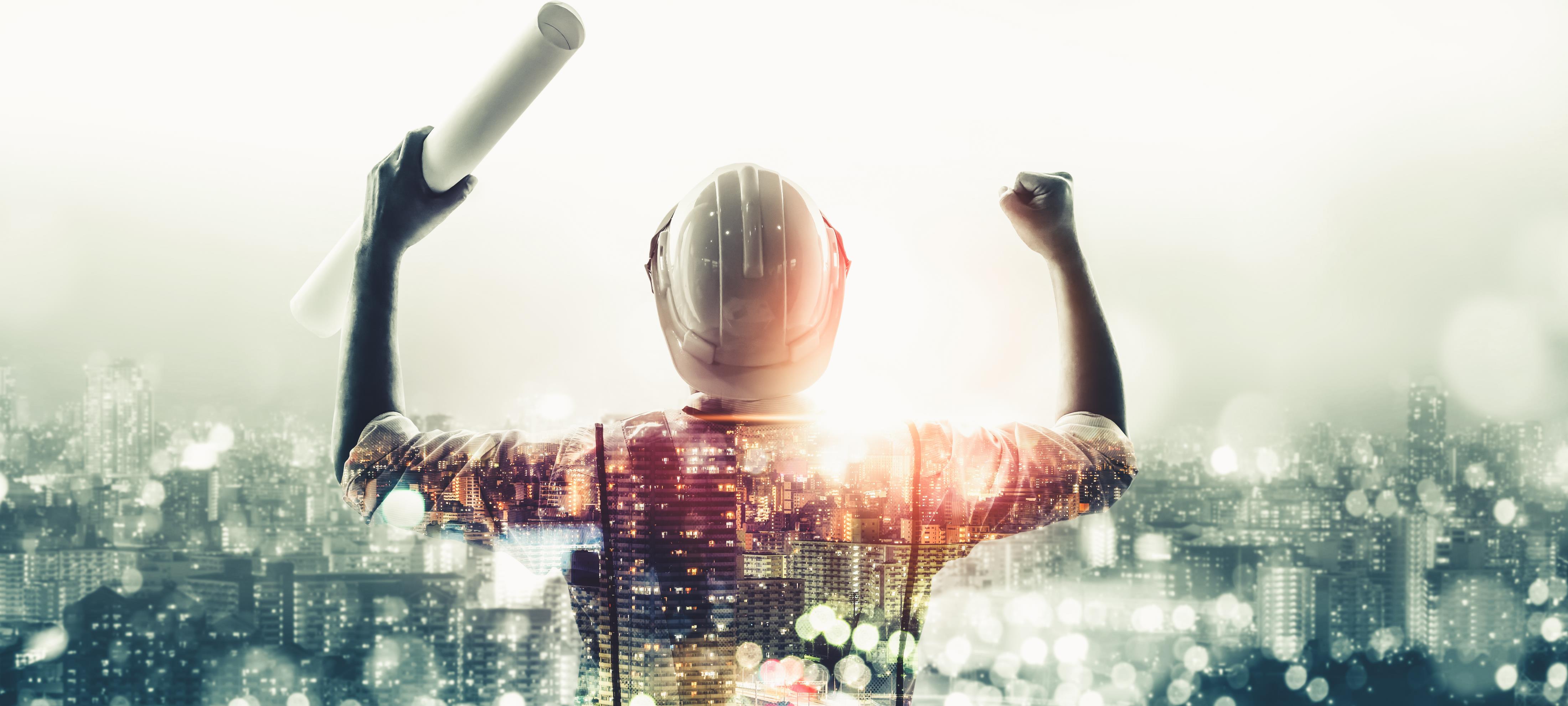 CLOSE OUT
Agreement process is complete
Maintain files & records for a period of 3 years from the date of final payment.
[Speaker Notes: And - with all of that - the agreement process is then complete!
By regulation the utility company is required to keep their files and records for a period of 3 years from the date of final payment.
- in case we need to revisit for audit purposes.]
UTILITY PERMITS
UTILITY ACCOMMODATION POLICY
IAC 761 Chapter115
Where & How
[Speaker Notes: Utility permitting is a big portion of what we do in the utility program.
Iowa Administrative Code – 761 Chapter 115 includes the regulations that govern where and how utility facilities can occupy primary highway rights of way in Iowa.]
WHEN ARE PERMITS REQUIRED?
[Speaker Notes: A permit is required any time you plan to locate facilities in the public rights of way
This includes new installations
And upgrades to an existing facility
Such as changing overhead to underground]
MAINTENANCE
[Speaker Notes: Maintenance of an existing facility is covered under the original permit
And requires a 48-hour notification to the DOT before beginning any work
Unless it’s an emergency
Maintenance includes any work on the facility that is for the exact same size, location and install methods
This would include pole replacement as long as the facility is NOT being upgraded
The new pole must be placed within 1 foot of the original location]
When more than one permit is needed
[Speaker Notes: Sometimes more than one permit is required for an installation
Each non-continuous installation requires a separate permit
Installs that begin on one highway and continue onto another highway must be split
If the permit involves more than one utility type such as fiber optic and telephone – it must be split
Even if they’re installed in the same location at the same time]
When to submit
[Speaker Notes: What the lead time?
Allow for AT LEAST 30 days prior to the expected installation time
This is because it may take DOT some time to review the request
We have 30 days to review and return the permit – provided that
All of the pertinent and required information is included in the submittal
That everything is in the correct and accurate format
That all of the required attachments are included
And, that all of the prior approvals have been received and are included with the submittal
There may also be some federal highway administration approvals that are needed 
These are allowed to exceed the 30-day timeframe
Large and complicated installs may need more lead time – since their may be more involved in the review]
Describe the installation
[Speaker Notes: You need to properly describe the installation and the method for installing
boring, digging, open trench – and what materials will be used – and encasement materials if any
The work site location should also be very specific
Including the Section, Township and Range
The highway is involved
Reference points
And which side of the road you’re going to be working on
All this information should also be reflected on the site plan]
Permit approvals
[Speaker Notes: Approvals on permits often involve multiple parties
For installations where any portion is within the corporation limits of a city, you’ll need that city’s approval
Whenever the installation originates from, exits into or crosses a county road or county-owned property you’ll need county approval
Other approvals might be needed for things like
Impacts to major waterways or “protected” areas 
You may need approval from the Army Corps of Engineers or the DNR]
PERMIT NEEDED ON THE JOB SITE
[Speaker Notes: Please remember that you need to have your issued permit with you on the job site!
This should be the entire permit including all pages and attachments]
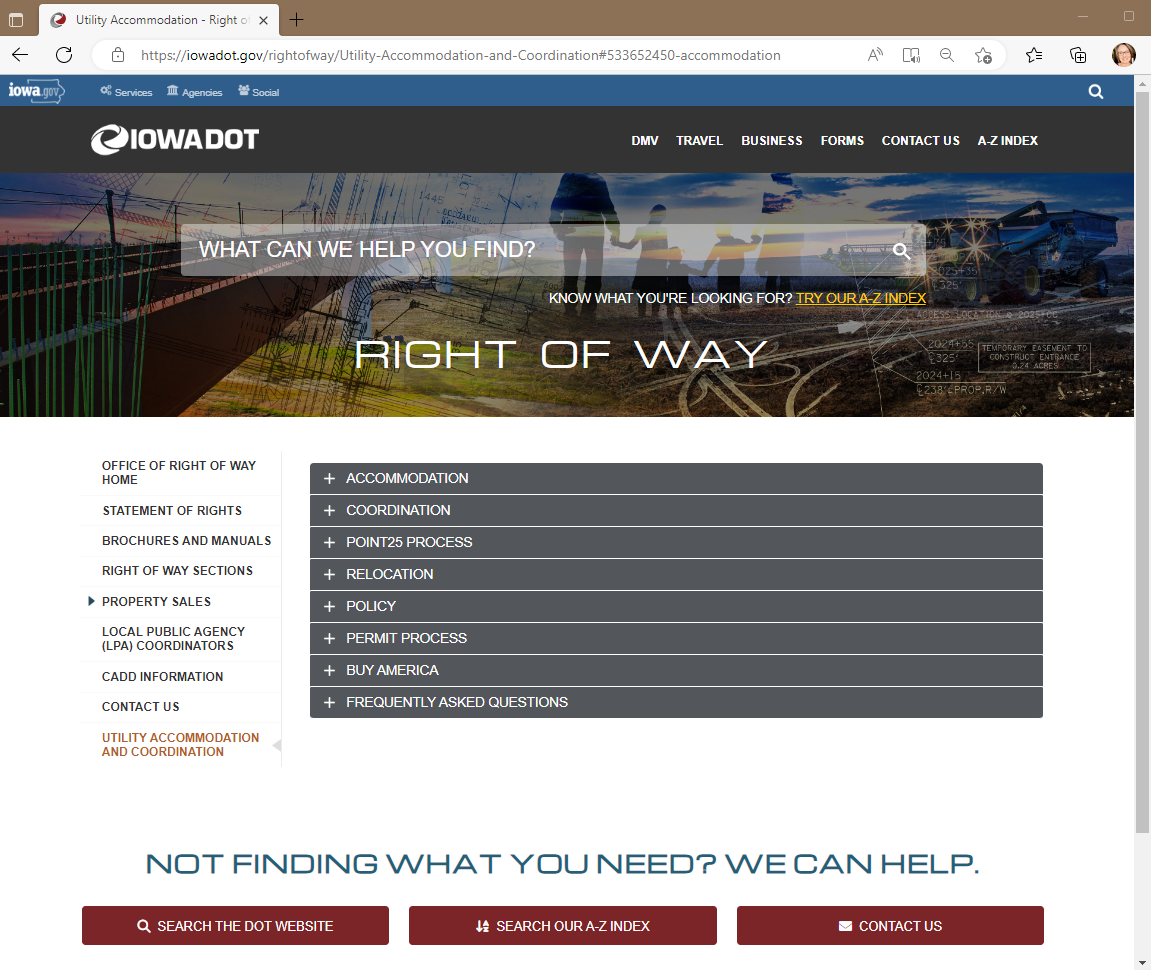 Utility Program Website
Utility Accommodation and Coordination
https://iowadot.gov/rightofway/Utility-Accommodation-and-Coordination
[Speaker Notes: Information on the Utility Program can be found on our website
There are sections on various topics including the Point25 process & permitting
You’ll find contact information for both central office and field staff
And the associated regional maps to determine who to contact for the various areas of the state.]
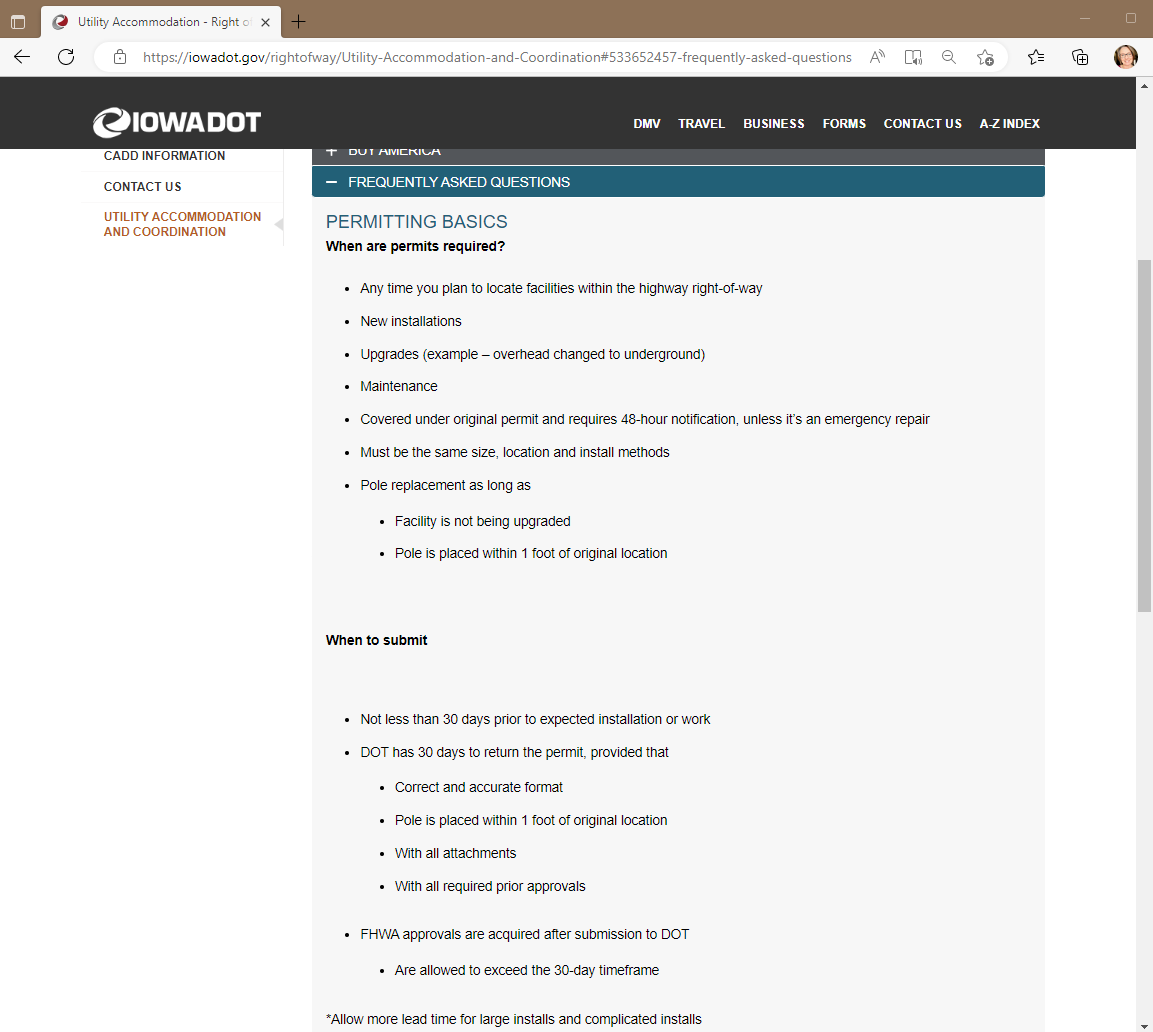 FAQ
Updated questions and answers for frequent questions we receive regarding permitting
[Speaker Notes: The FAQ page is a great resource for permitting
Helps answer the most common questions we receive.]
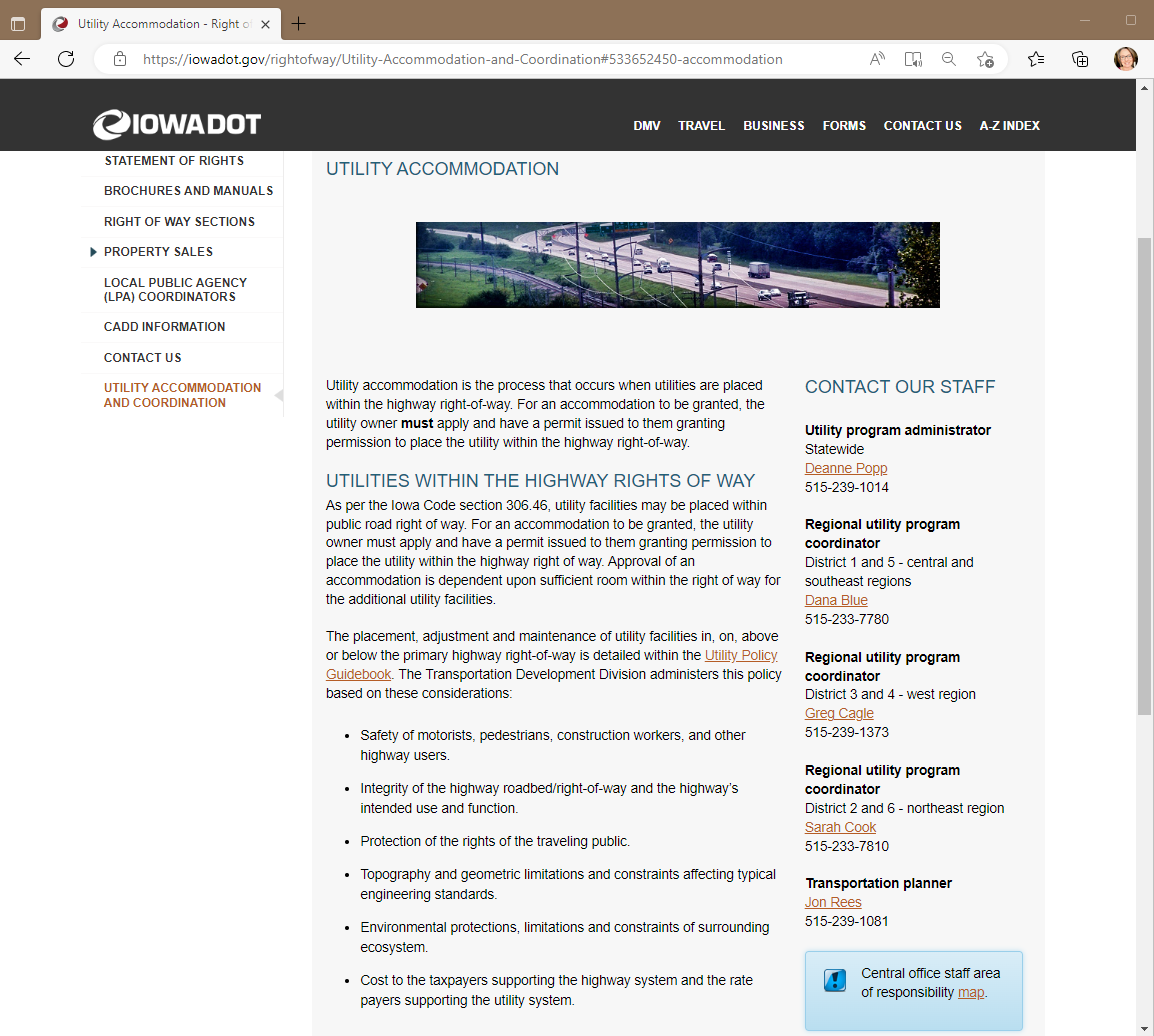 Contactour staff
Utility Accommodation and Coordination
https://iowadot.gov/rightofway/Utility-Accommodation-and-Coordination
[Speaker Notes: My contact information can be found on our main Accommodation & Coordination page.
Along with contact info for the Regional Utility Program Coordinators
Dana Blue
Greg Cagle
Sarah Cook
Jon Rees]
Electronic permittingsystem
Ready to Go
Are you?
[Speaker Notes: The Electronic Permitting System is ready for you to test – are you ready for EPS?
Online Training
Create an account
Give it a go…]
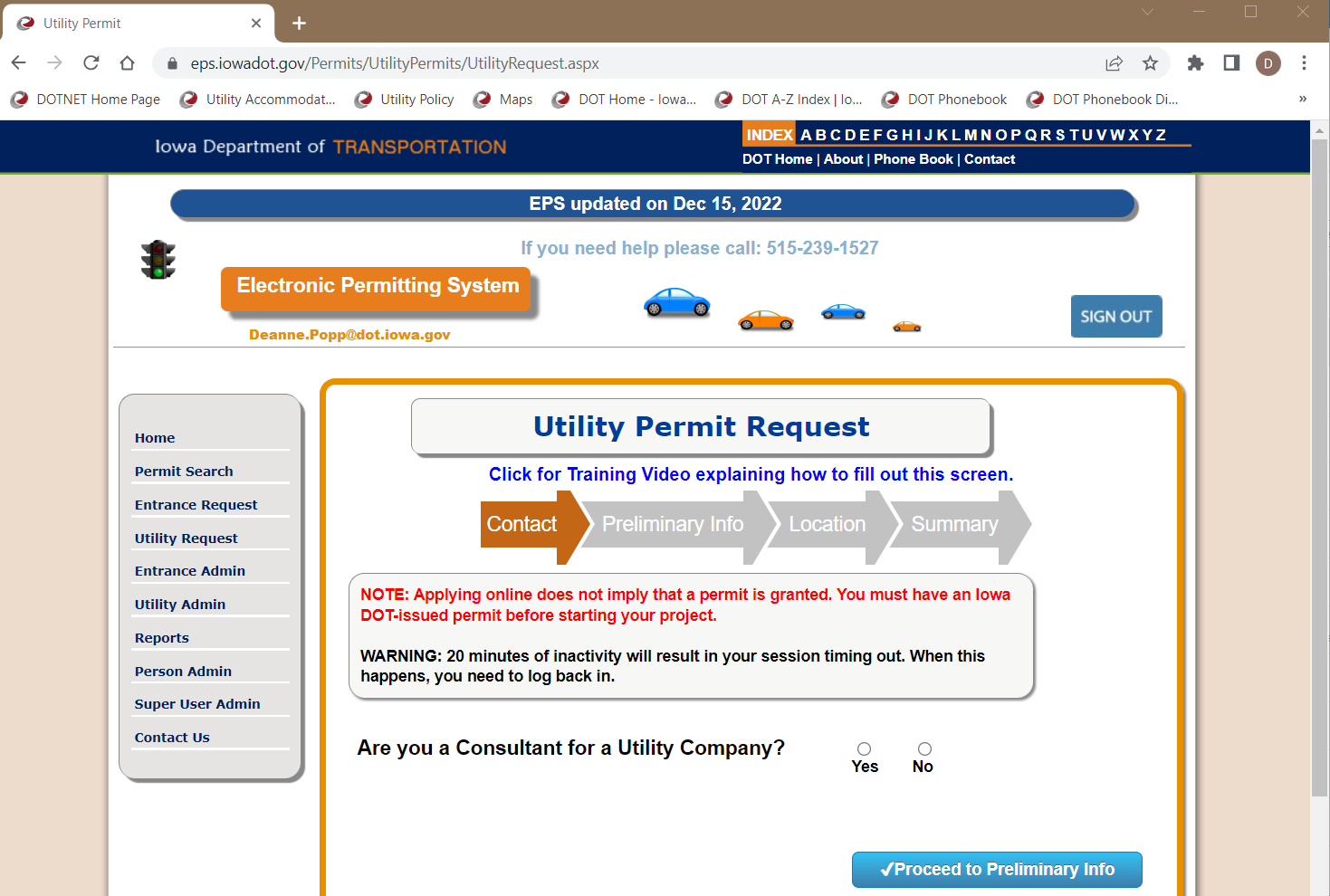 Utilitypermit request
Link to training module
Recommend completing
[Speaker Notes: This is the main Utility Permit Request page
– There’s a link to the training module – shown in blue text here.]
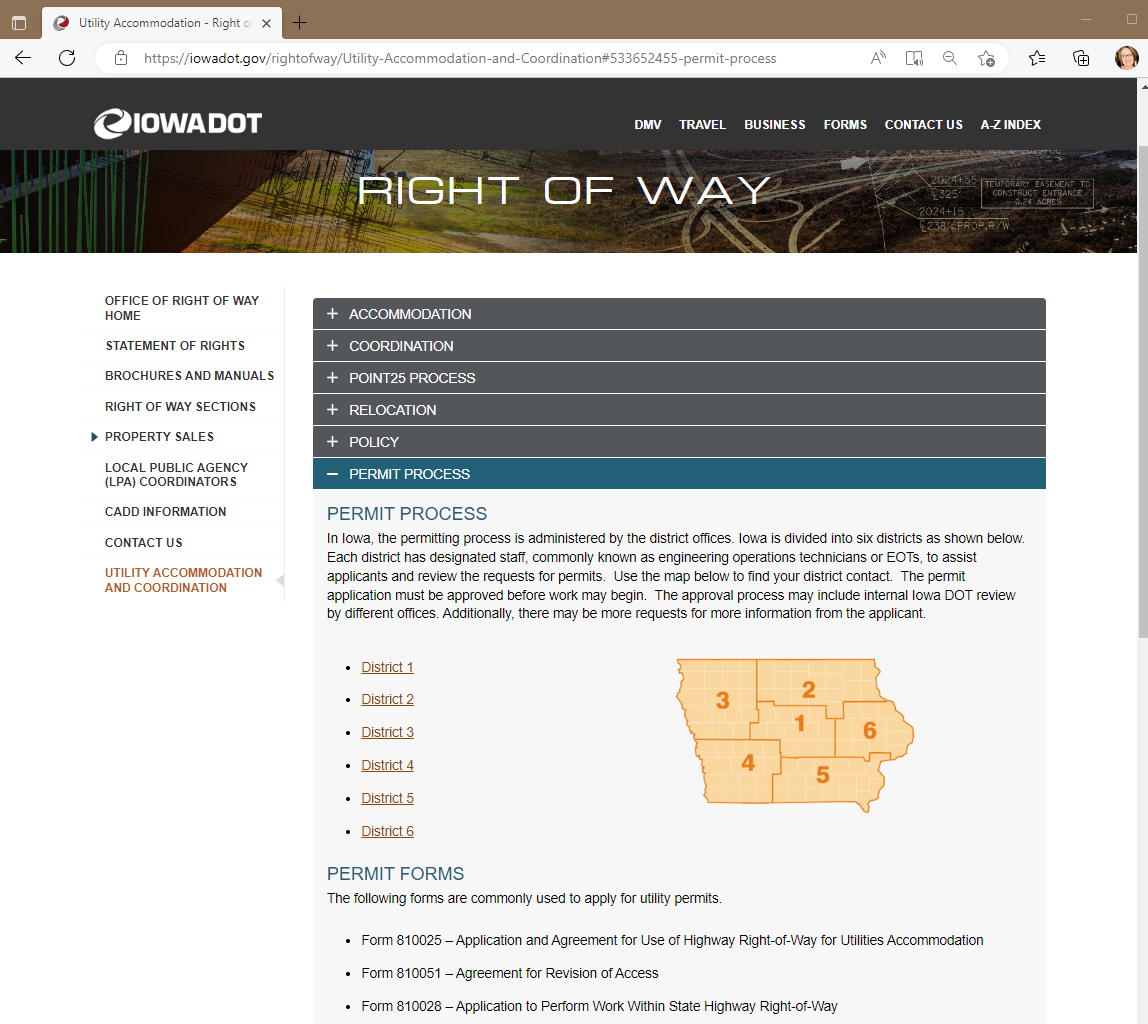 Eps training module
Step by step
Walks user through
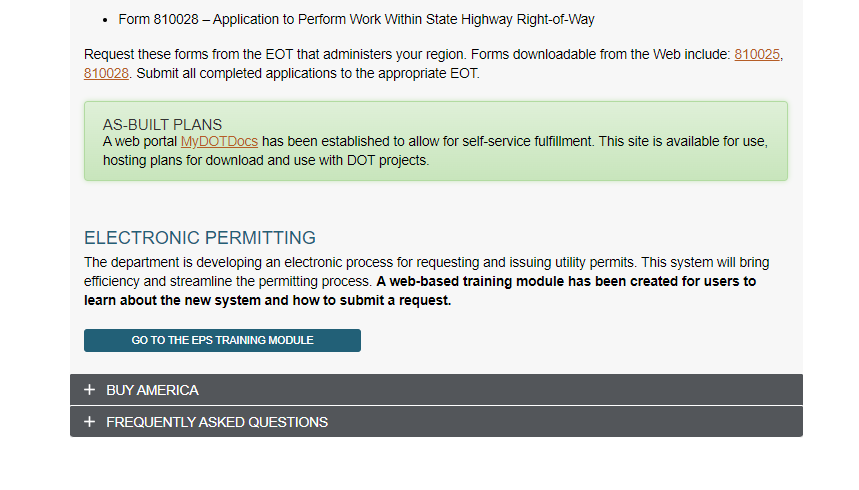 [Speaker Notes: You can also find a link to the training module on our website
Permit Process tab
If you are involved with requesting permits, I highly recommend you take a look at the training to get a head start on what’s coming.
You’ll need to scroll all the way to the bottom to find that link – it’s the blue button here at the bottom of this image]
Onlinetrainingmodule
Self-lead training module
Additional training possibilities
[Speaker Notes: This is a self-lead training course that will help acquaint you with the system
– It will walk you through the process from creating an account to final submittal.
And there’s a knowledge check at the end to check what you learned.
Additional training sessions are possible if there is interest
We would schedule for some time this spring and summer]
Let’s take a brief break…
[Speaker Notes: Well, we’ve covered a lot this morning.
Let’s take a few minutes for a break and be back here at (10:15).]
A closer look at current and upcoming projects
District presentations
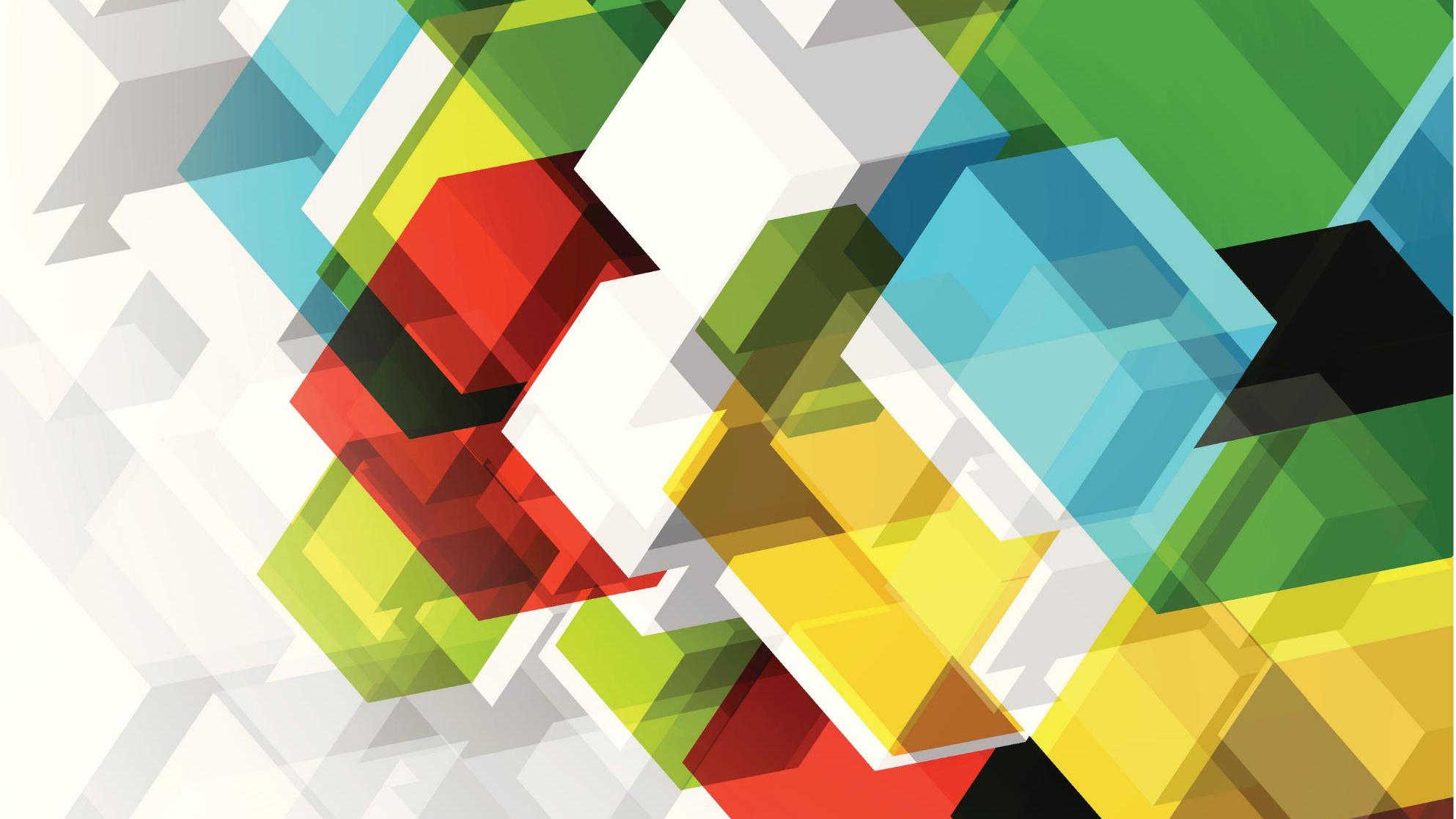 Questions?
Thank you for attending today!

Ftp site: https://utilities.iowadot.gov/Annual%20Util%20Mtg%202023/
[Speaker Notes: That about does it for our program today. 

Thank you to our presenters today and to everyone for joining our annual meeting this morning.
As a reminder – the meeting materials are available on the FTP site for the meeting.
Please remember that you can always email any one of the utility program staff if you have questions or need additional information.]